Вода на Земле
Океаны и моря.
Наша планета - Земля
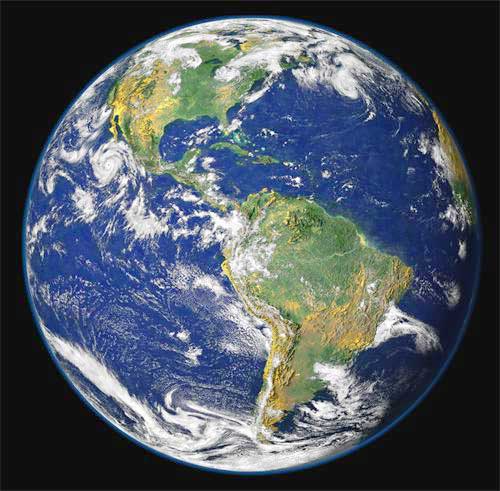 Формы земной поверхности
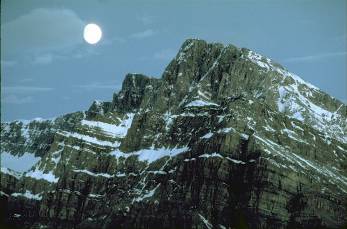 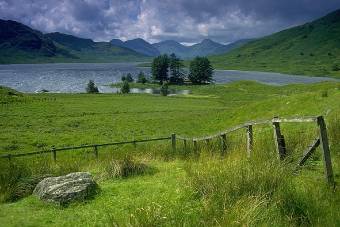 РАВНИНЫ
ГОРЫ
ГОРП
ГОРА
Горы Саратовской области
Лысогорский массив
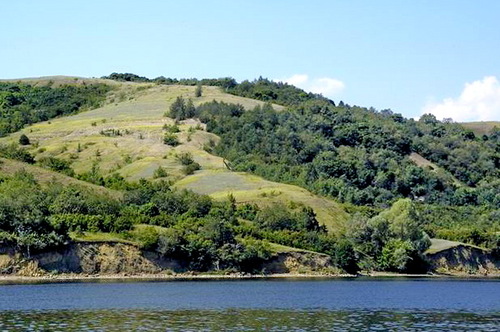 Хвалынские горы
РАВНИНЫ
плоские
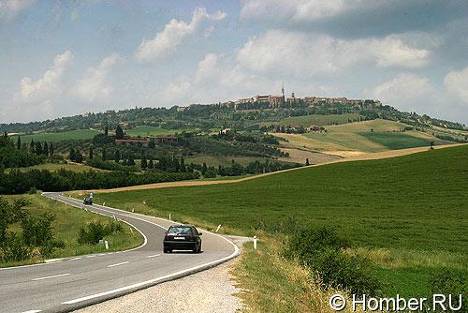 холмистые
Части холма
ВЕРШИНА
СКЛОН
СКЛОН
ПОДОШВА
Гора или холм?
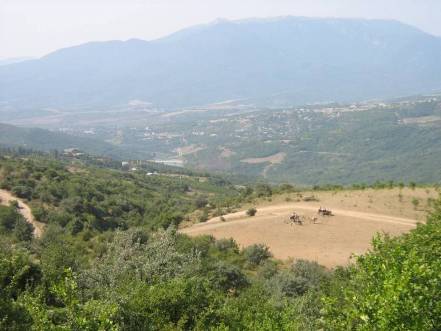 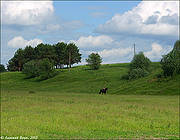 ХОЛМЫ  имеют высоту до 200 м, ГОРЫ – более 200 м.
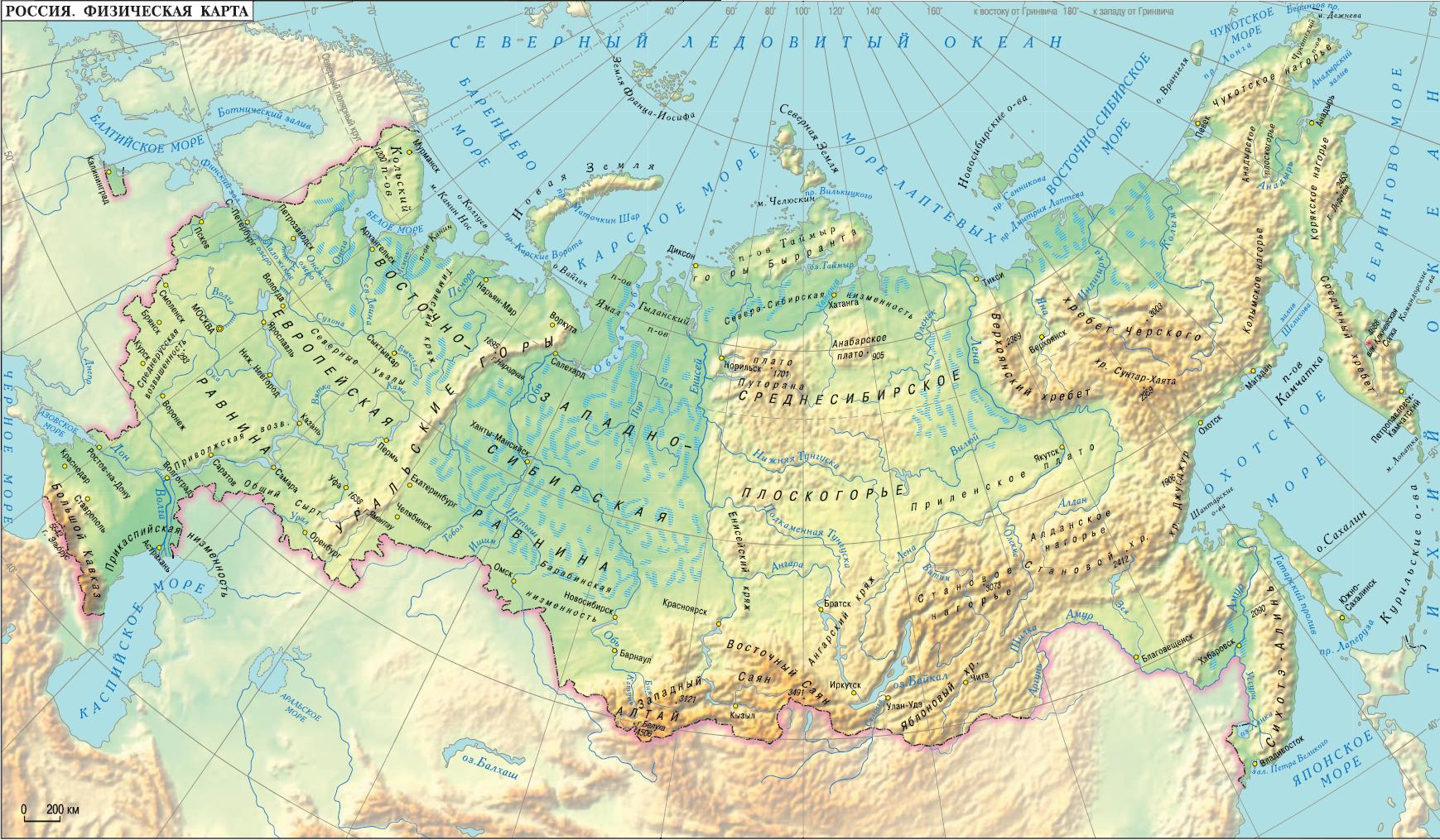 Земля
Вода на Земле
Океаны и моря
На нашей планете пять океанов. Самый 
Большой – Тихий, затем Атлантический, 
Индийский, Южный и Северный Ледовитый.
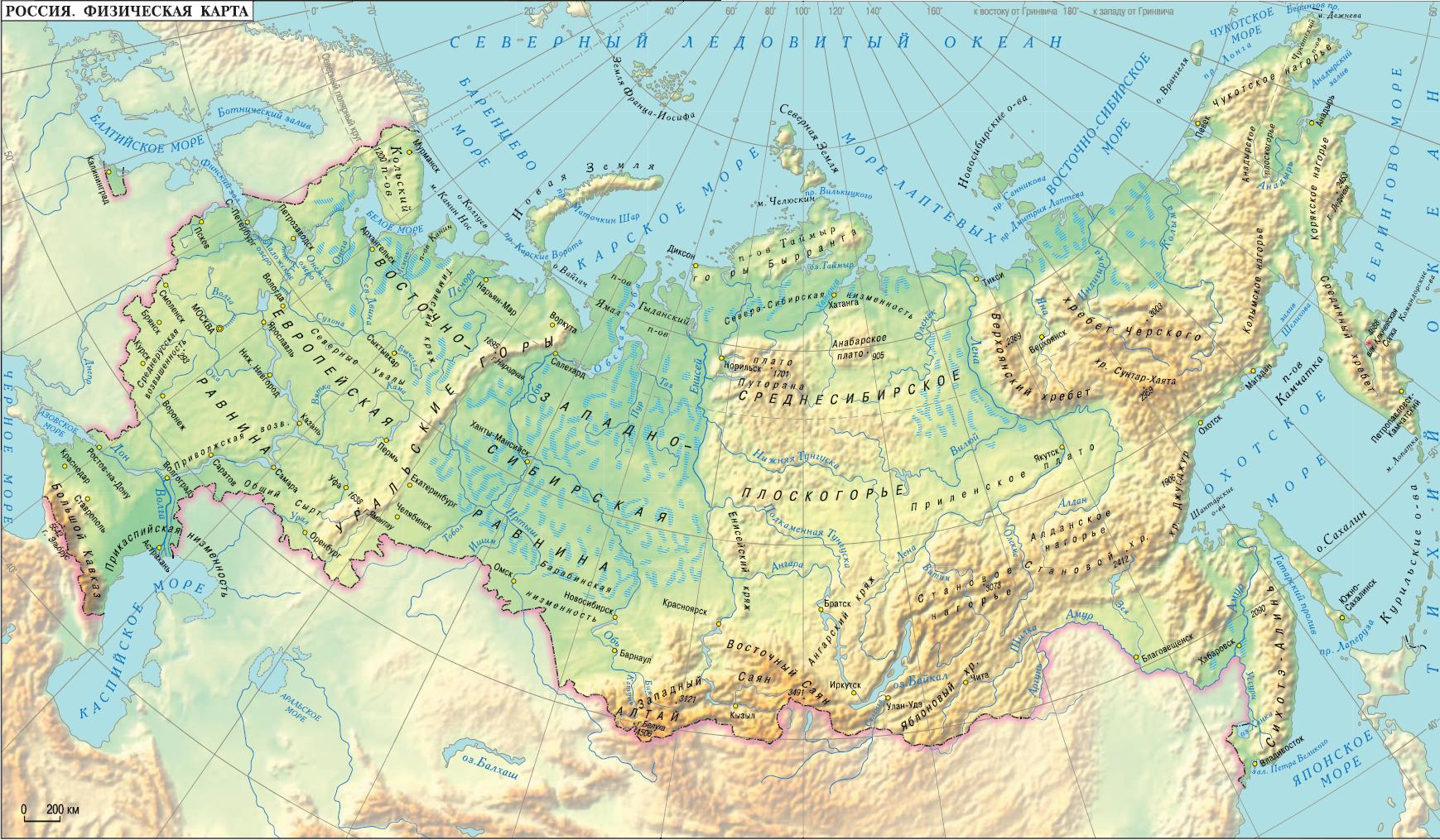 Никто не мог так правильно изобразить морские просторы, как  Айвазовский И. К.

Его произведения занимают почётное место в крупнейших музеях России.
Айвазовский И. К. «Девятый вал»
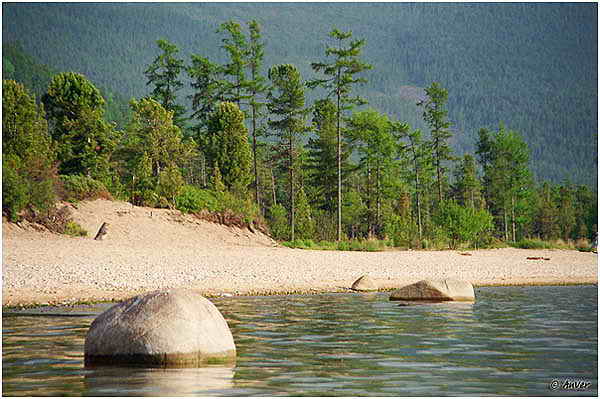 Вода – это жизнь
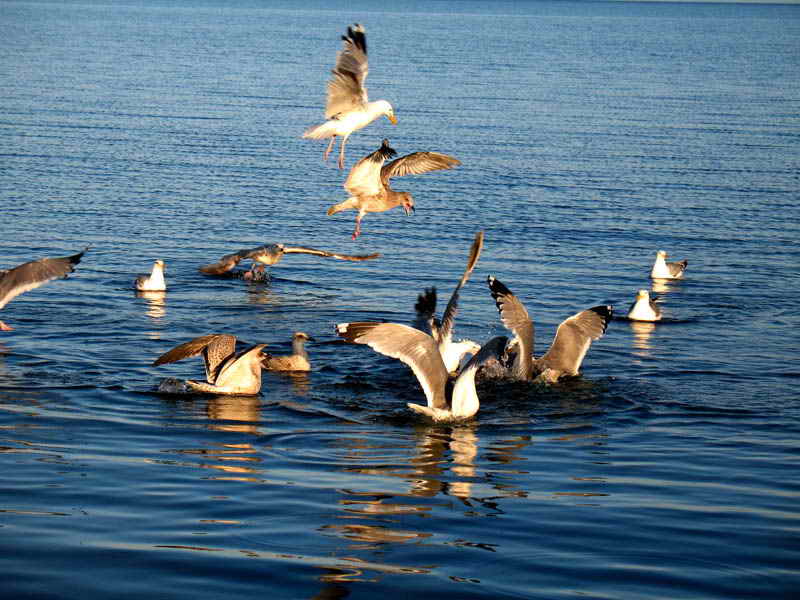 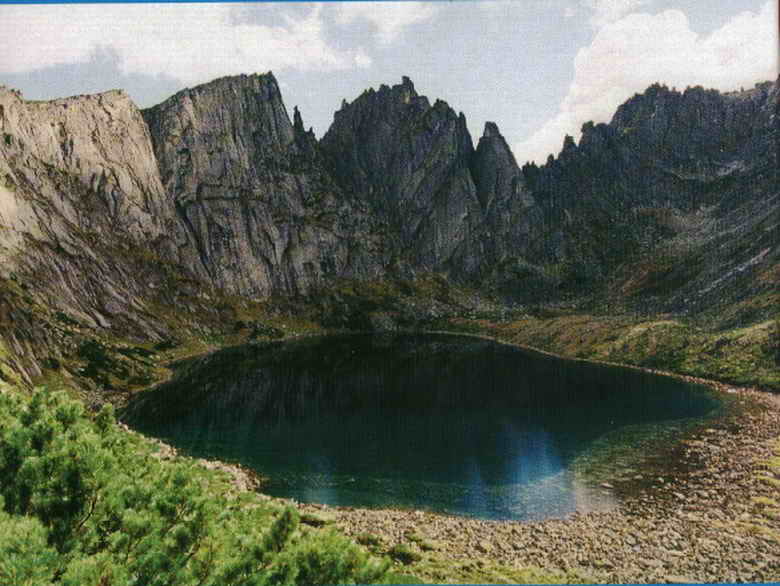 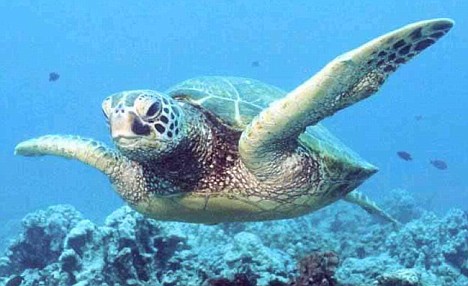 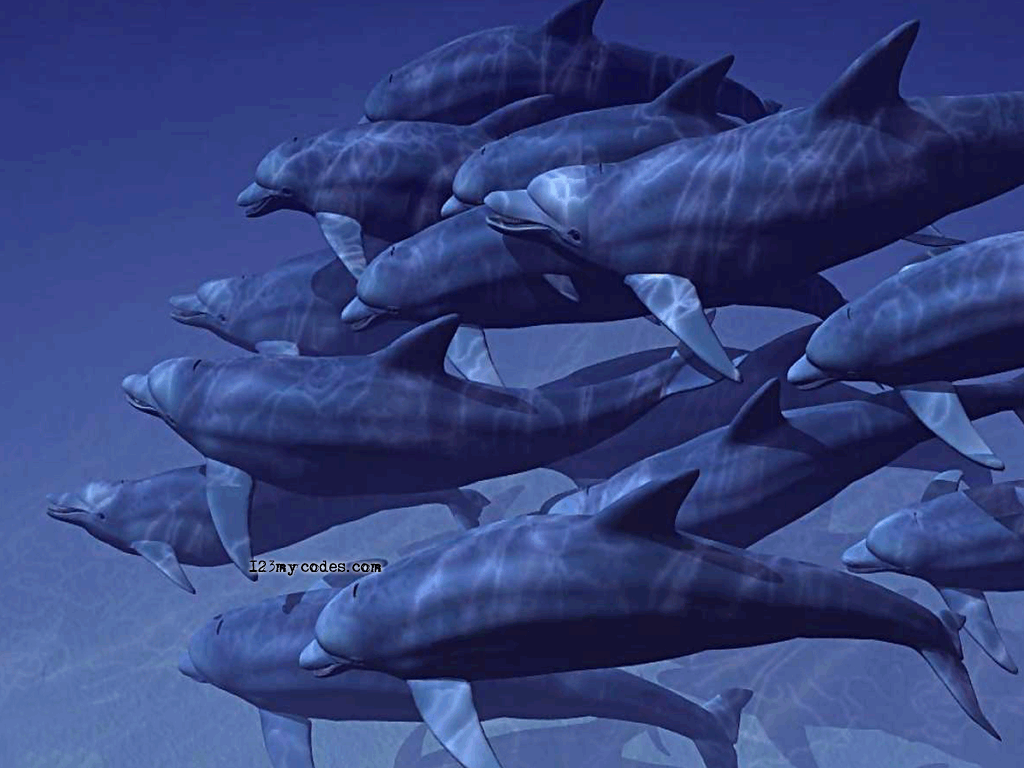 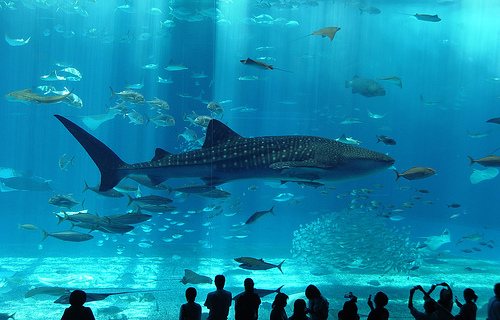 Море,океан-это среда обитания морских животных
Как люди используют богатства морей?
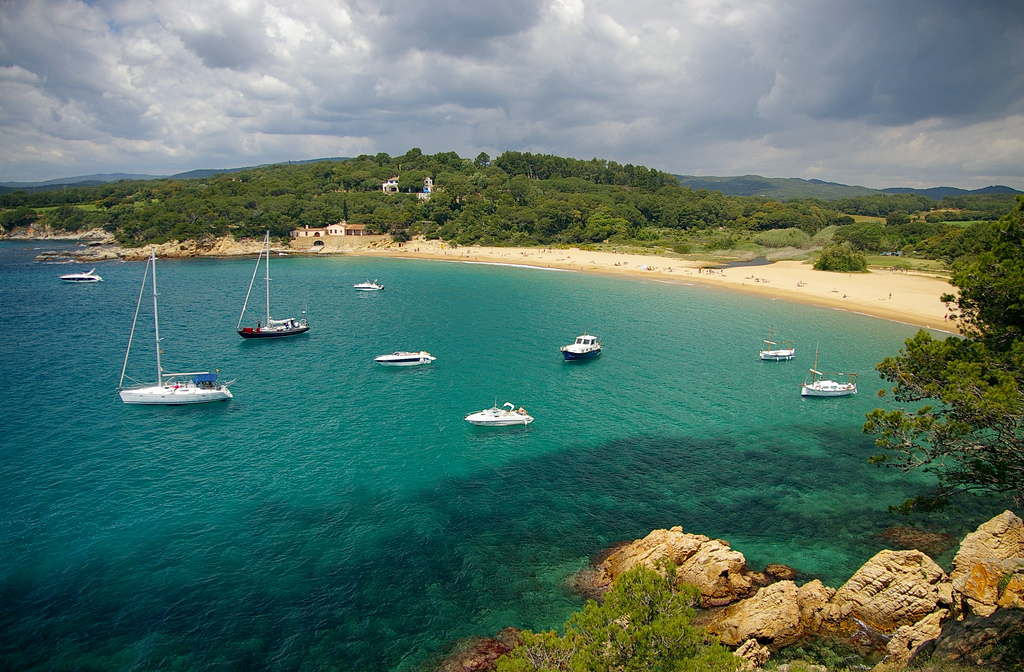 По морям и океанам люди перевозят различные 
грузы.
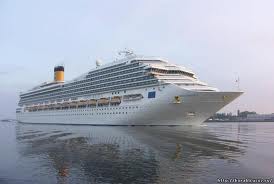 Путешествуют 
по морю
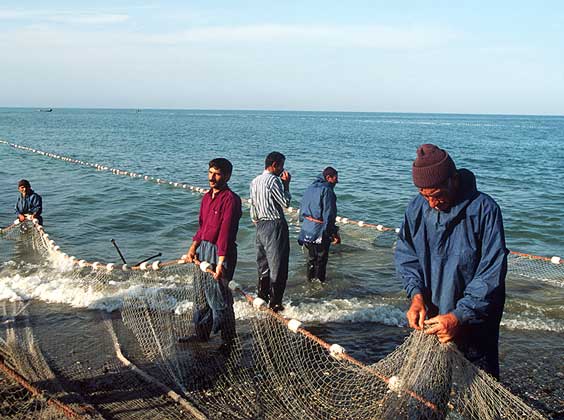 Рыба – один из главных продуктов питания  жителей морских побережий
Отдых на море
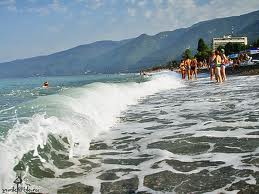 Почему загрязняется вода в океанах и морях?
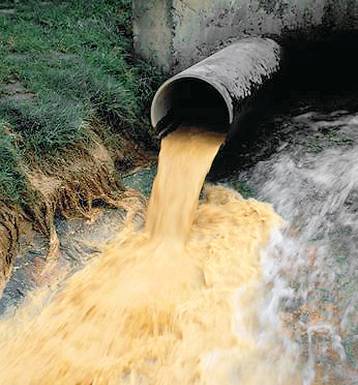 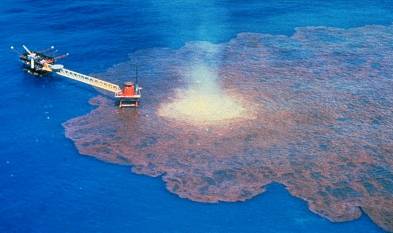 Избыточная добыча рыбы угрожает обитателям морей.
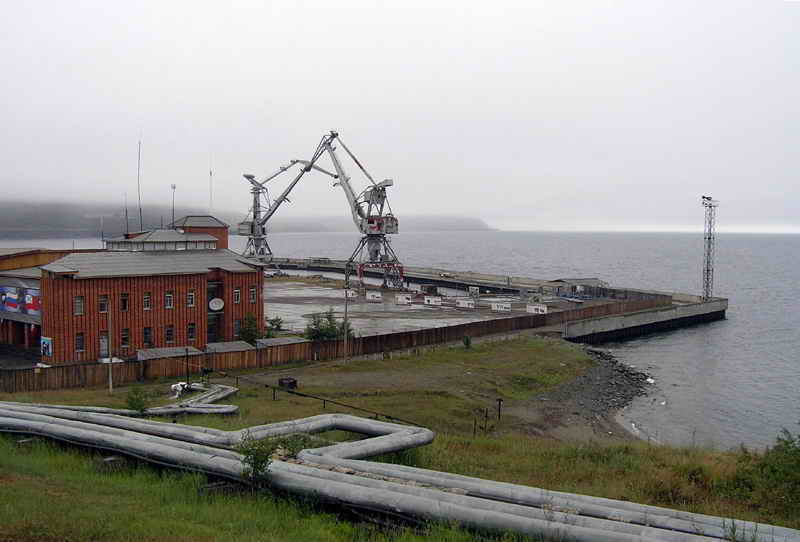 Берегите воду!Не губите природу!
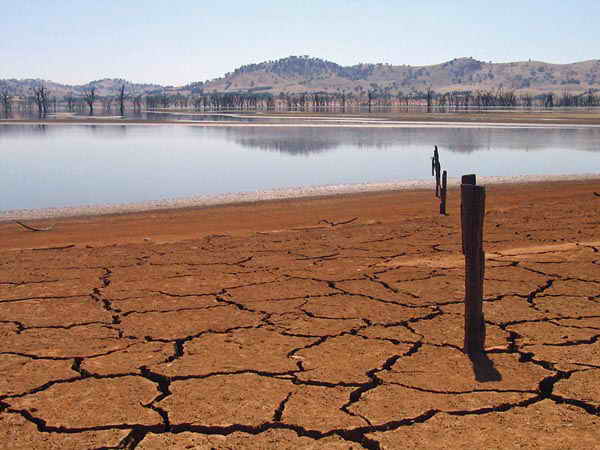 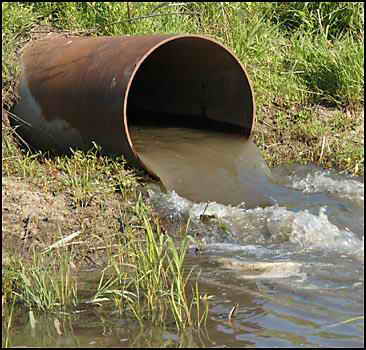 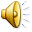 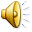 ?
Домашнее задание: 
Сочинить «Сказку о рыбаке и рыбке» на новый лад.

Любознательным: найти в энциклопедии, на карте ответы на вопросы:
Какие «цветные» моря есть на Земле?
В каком море охотятся, судя по его названию? 
Какое море есть «среди земли»?
Есть ли «неживое» море?